PUTOSITNICE
12. okrugli stol o pokretnim knjižnicama u Republici Hrvatskoj i 
6. festival hrvatskih bibliobusa
„Bibliobus dolazi!” 
Pokretne knjižnice kao dio knjižnične mreže




Bjelovar, 17. travnja 2015.

Nataša Vojnović, diplomirana knjižničarka
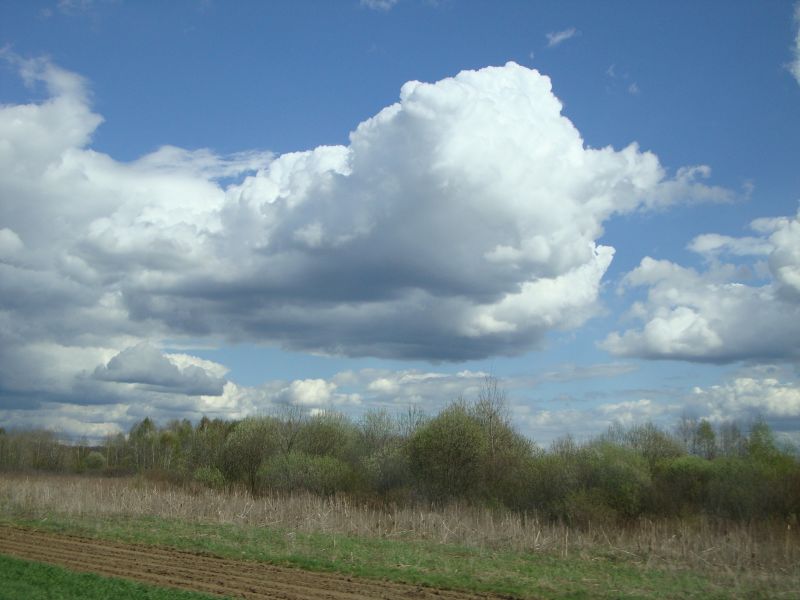 U svakoj stvari u prirodi ima nešto veličanstveno.
Aristotel
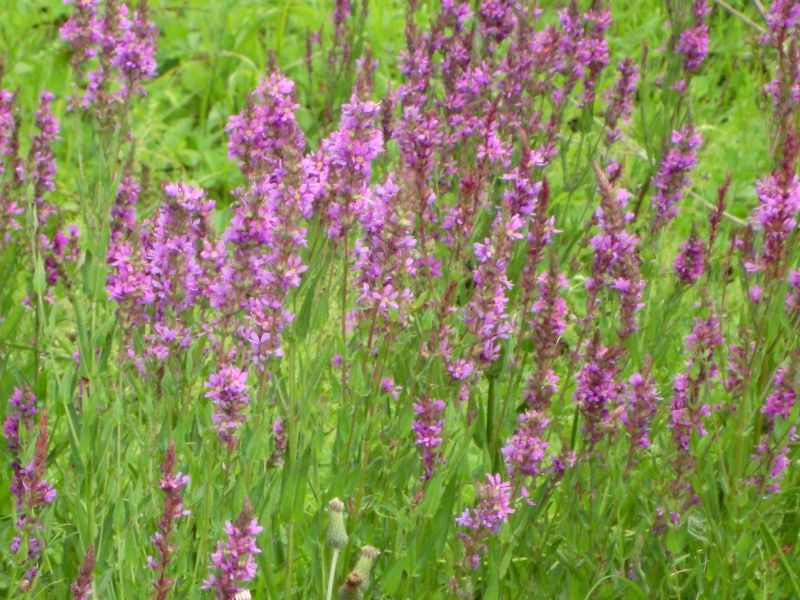 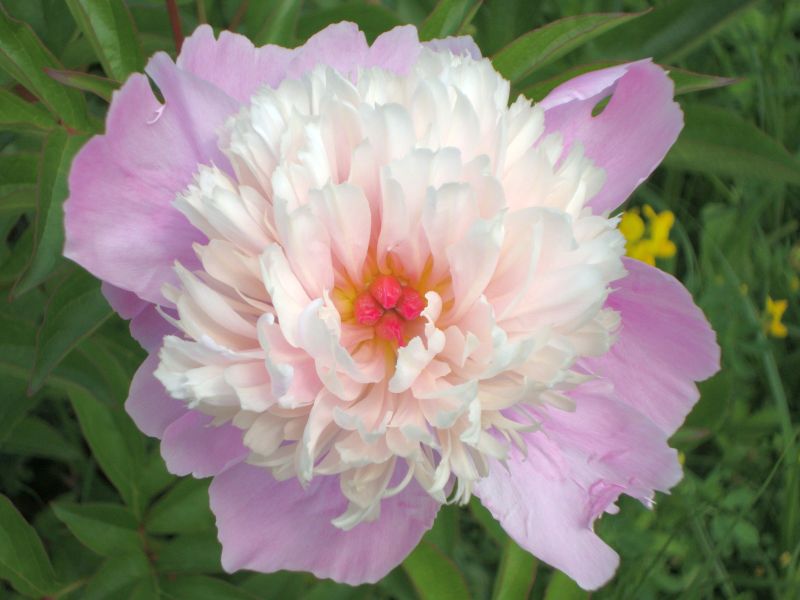 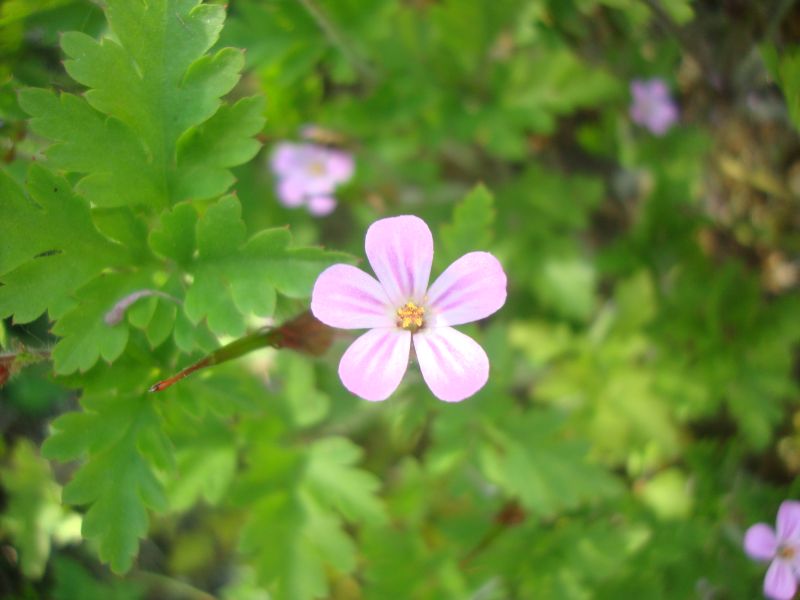 Pogledaj duboko u prirodu i onda ćeš sve bolje razumjeti.
Albert Einstein
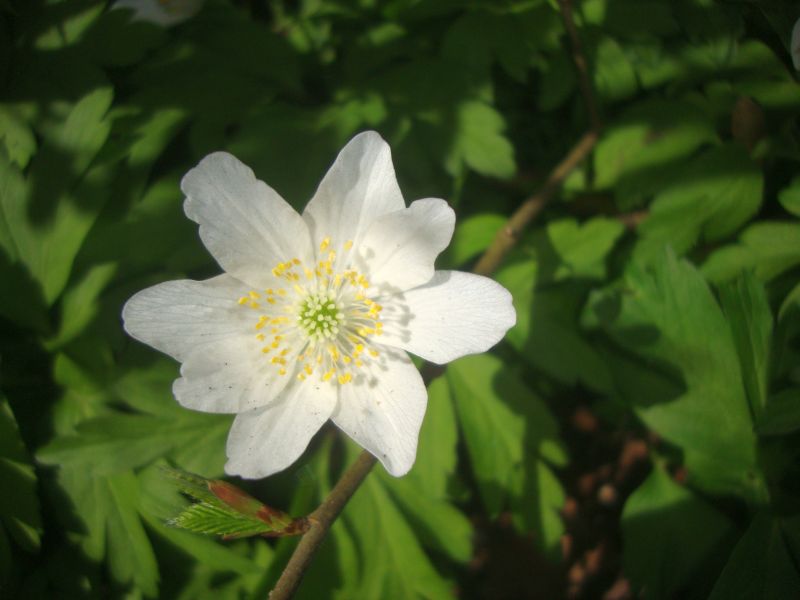 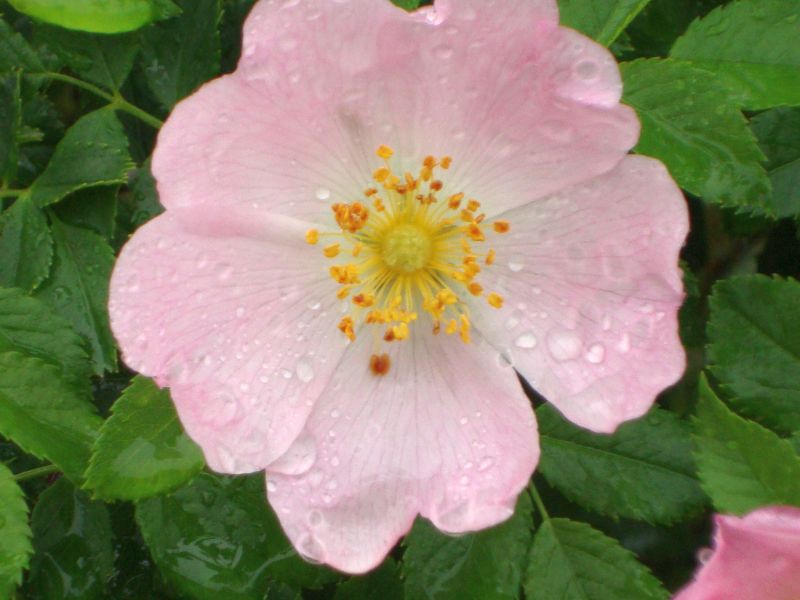 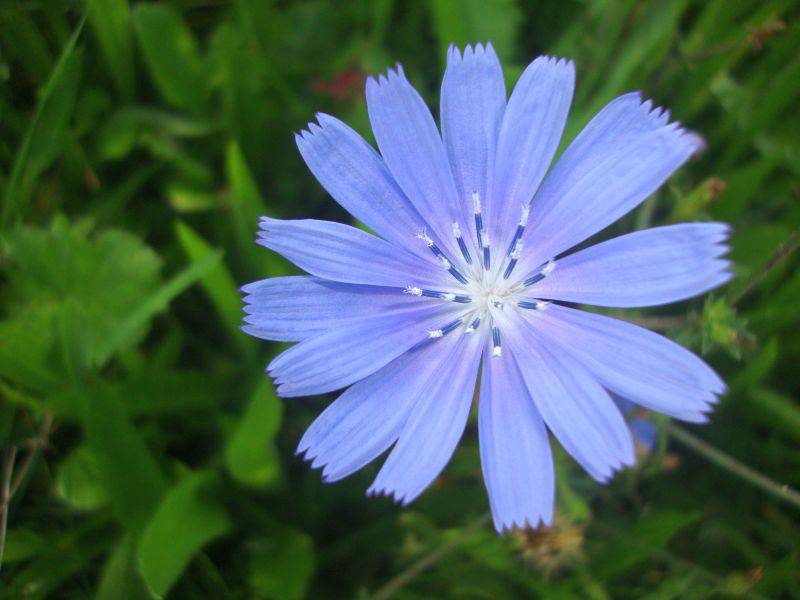 Sreća – to je biti s prirodom, gledati je 
i s njom govoriti.
L. N. Tolstoj
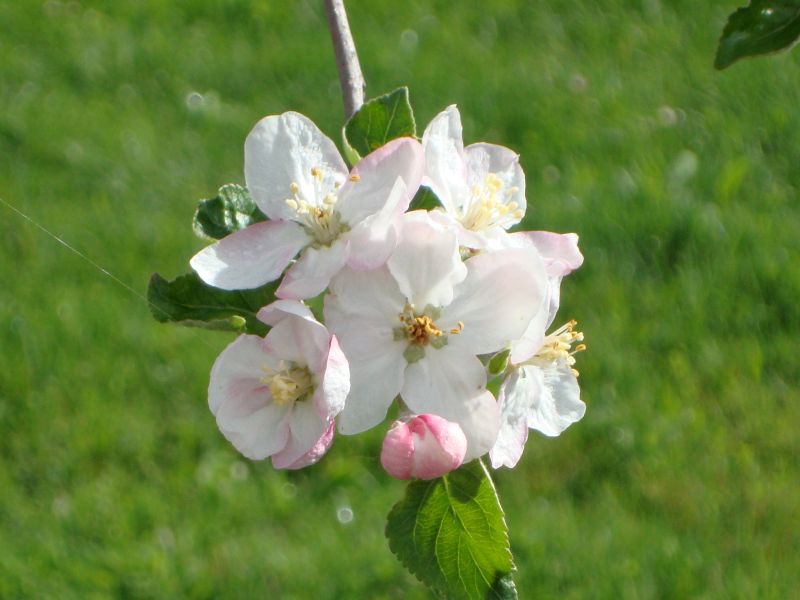 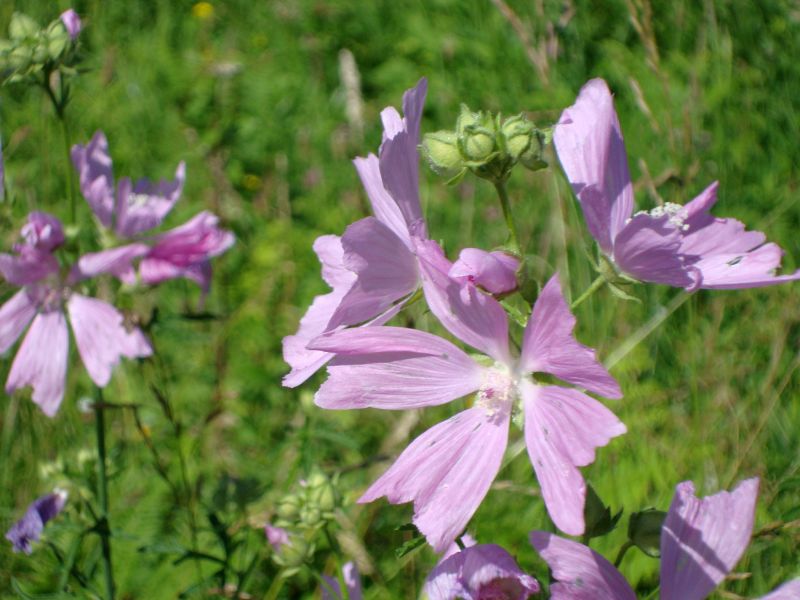 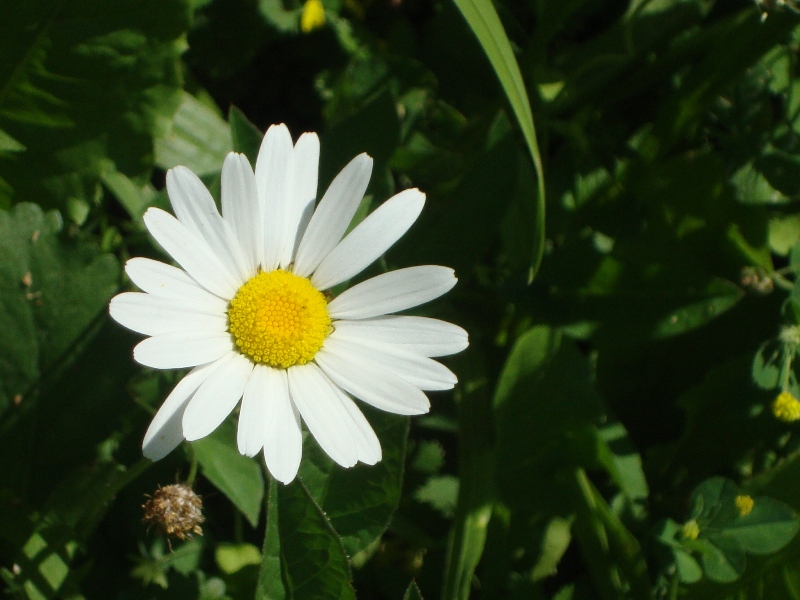 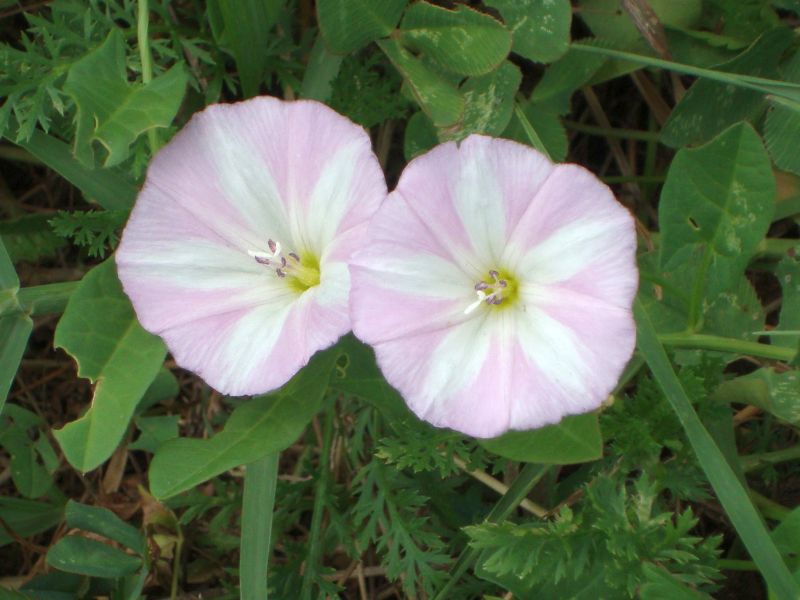 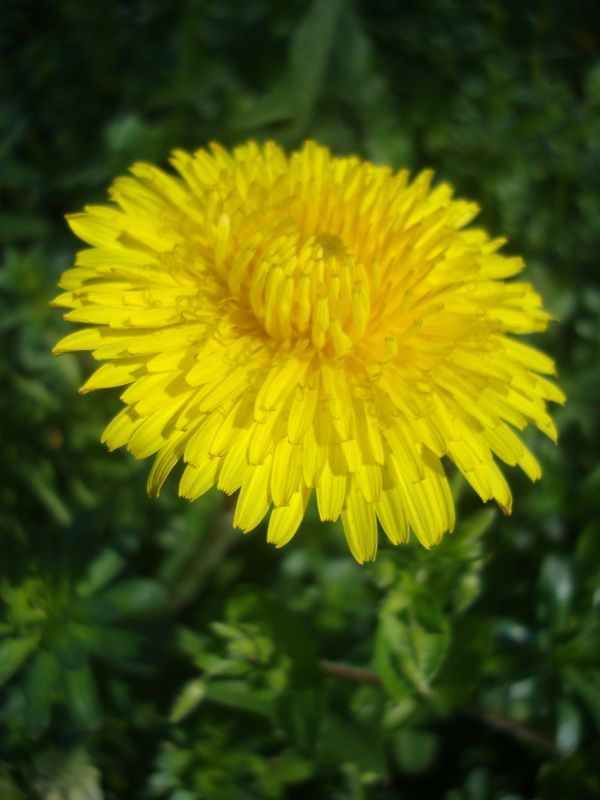 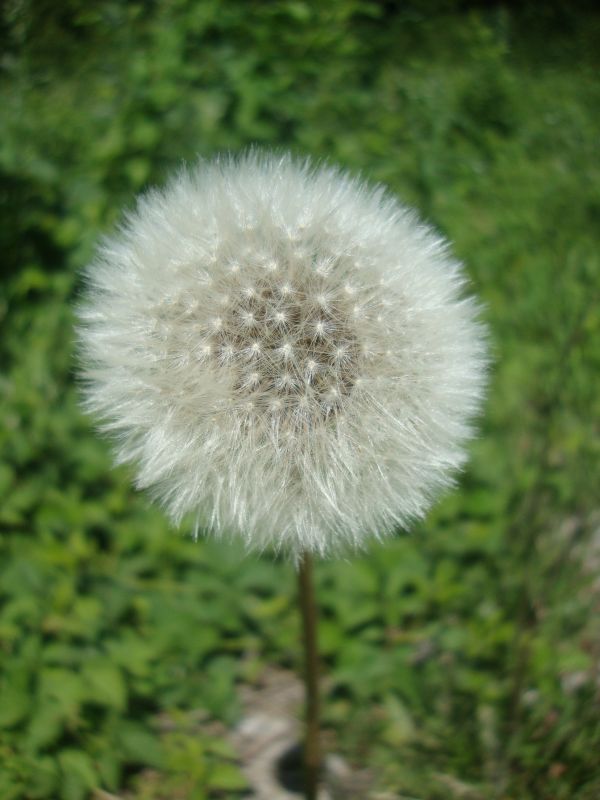 Priroda je jedina knjiga koja na svim stranicama nudi puno sadržaja.
J. W. Goethe
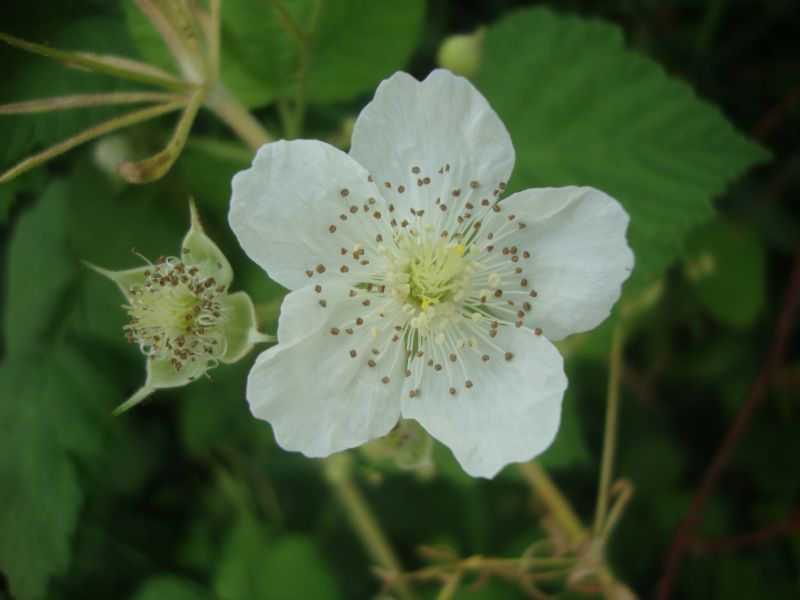 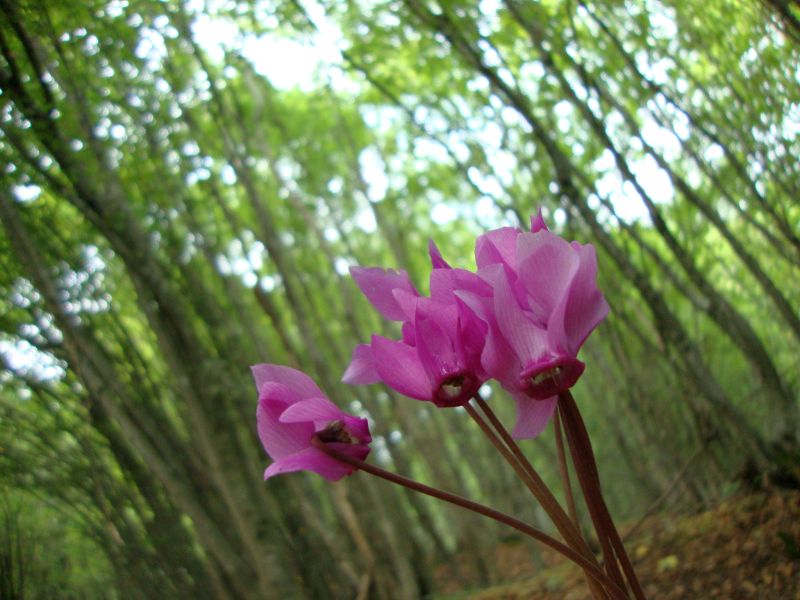 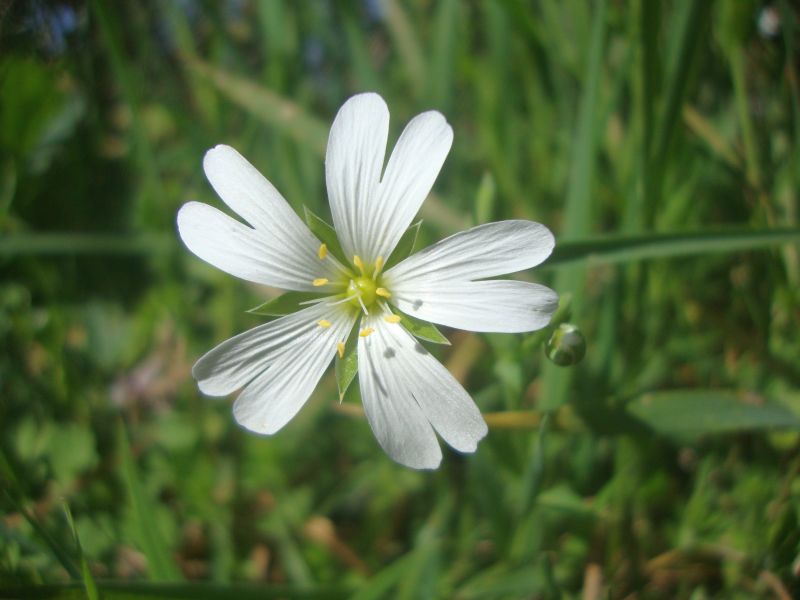 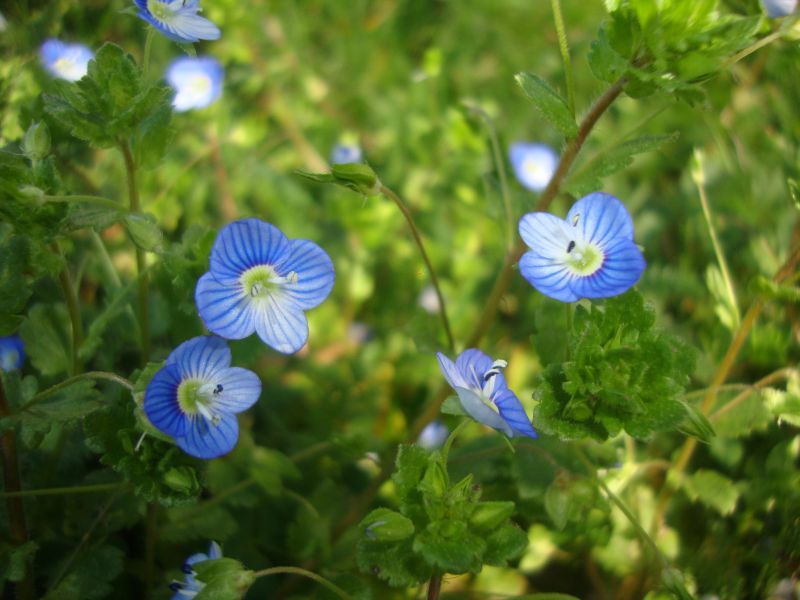 Lijepa je modrina nebeska poput modre poljane na kojoj cvate zlatno cvijeće.
Marija Jurić Zagorka
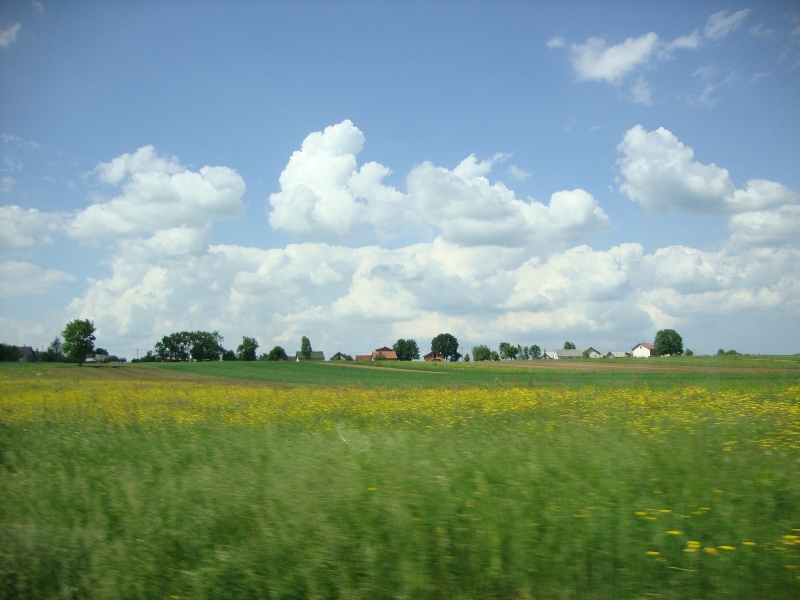 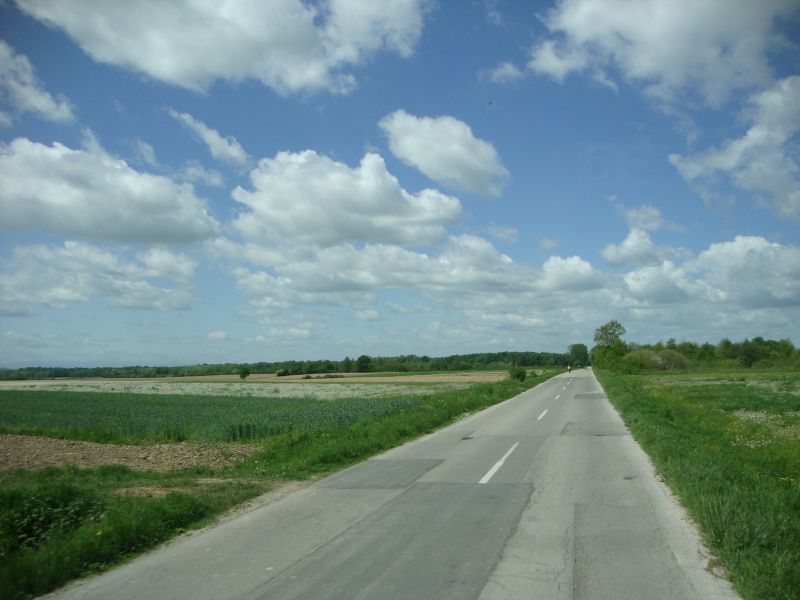 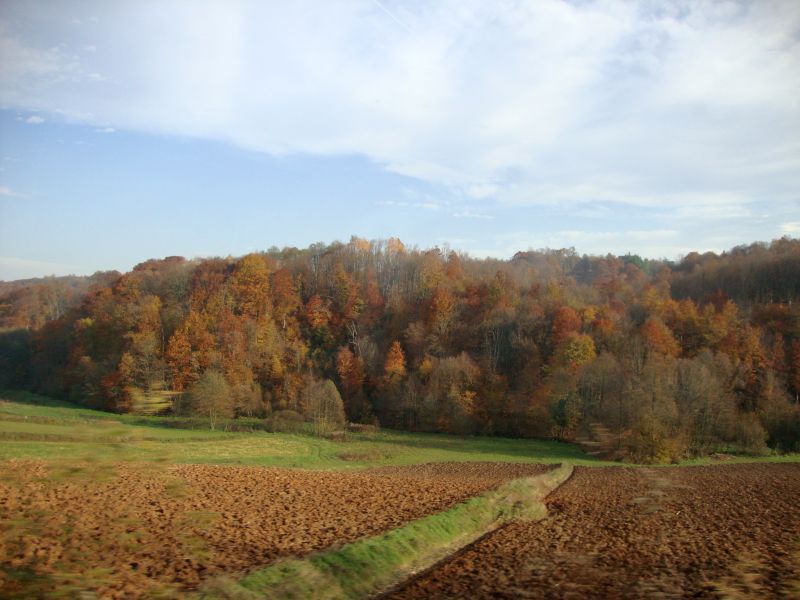 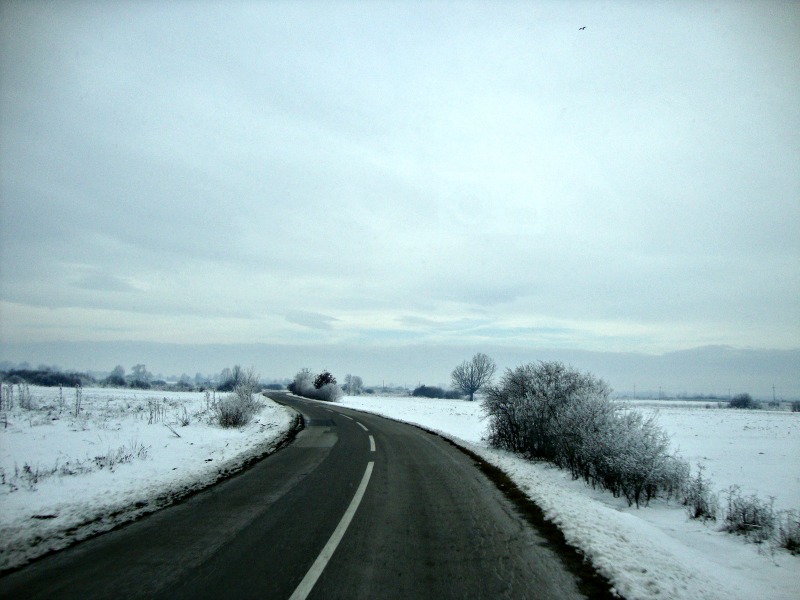 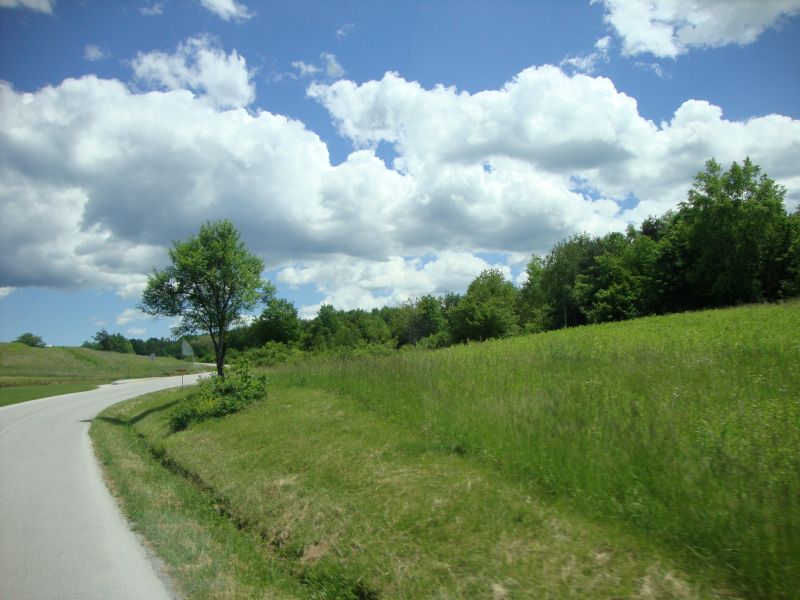 Putovanja! Putovanja! Najljepši ste oblik zaborava...
                Slavko Mihalić
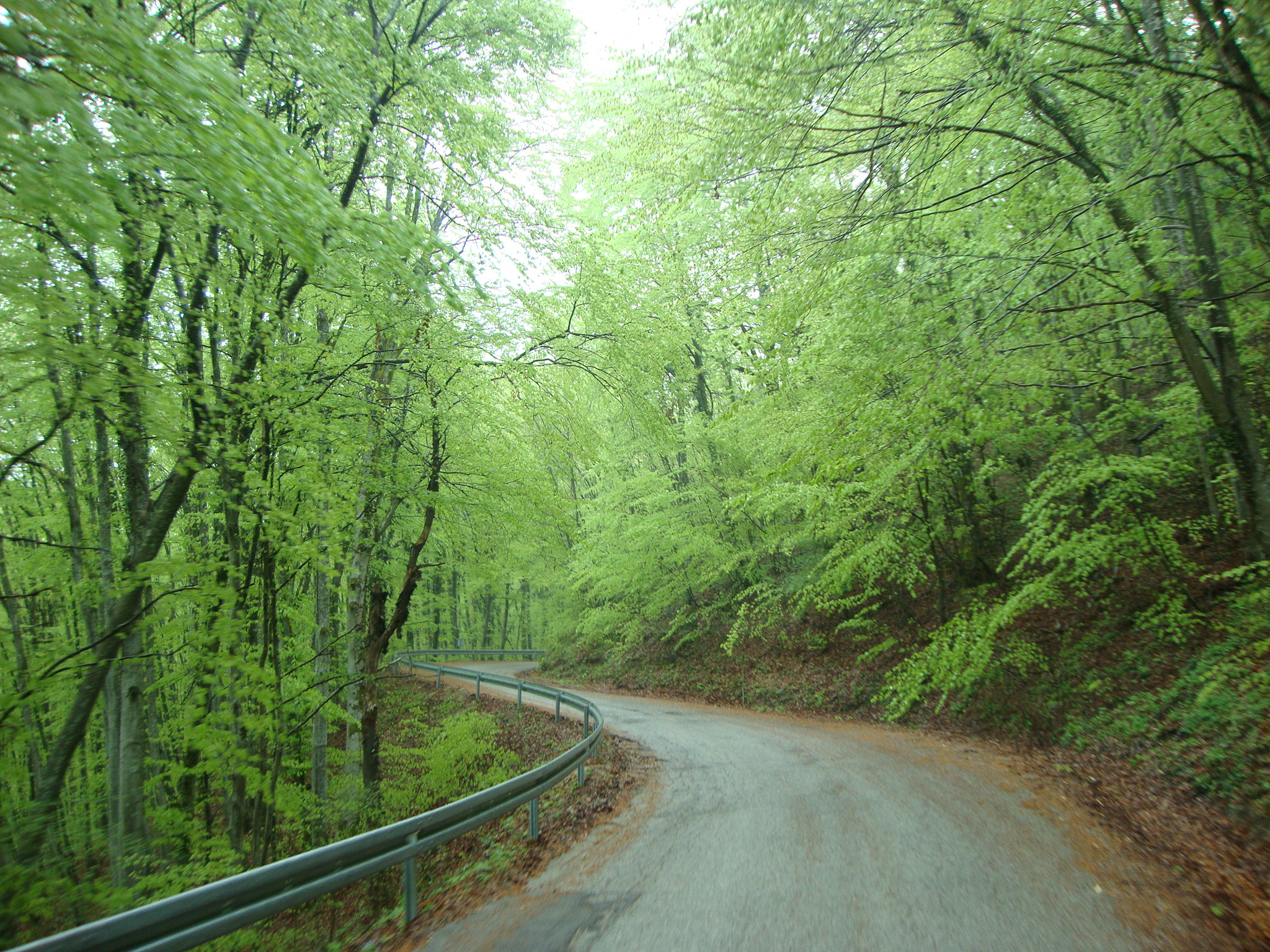 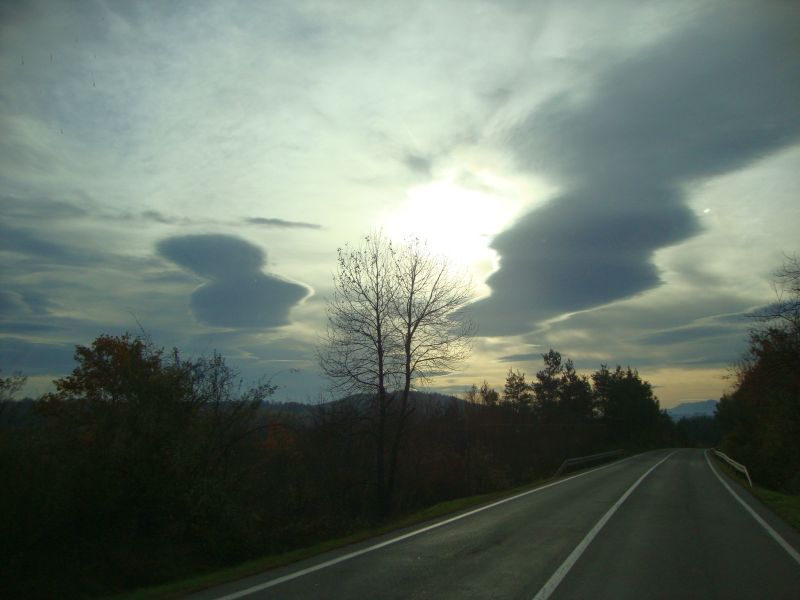 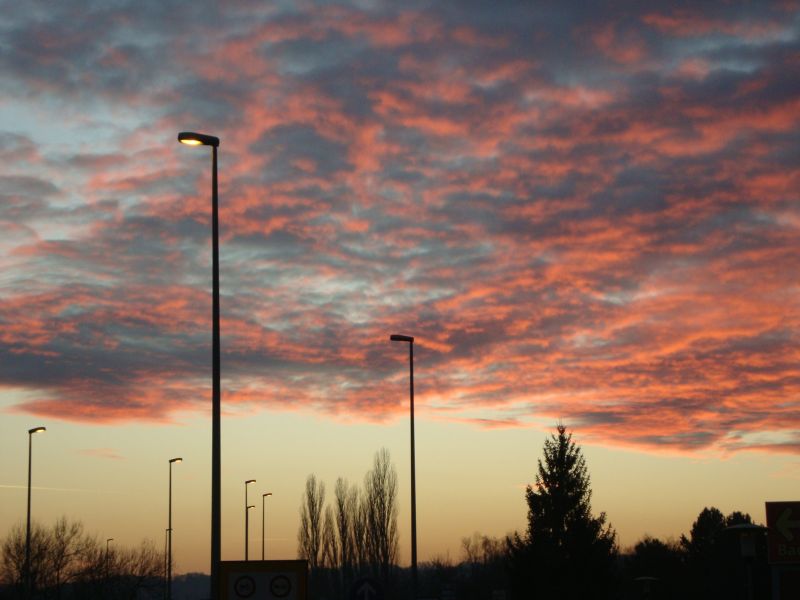 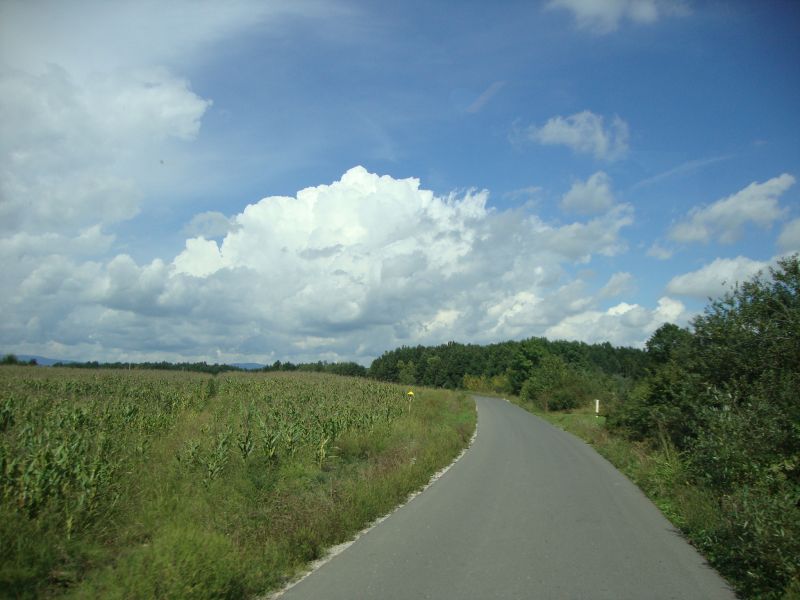 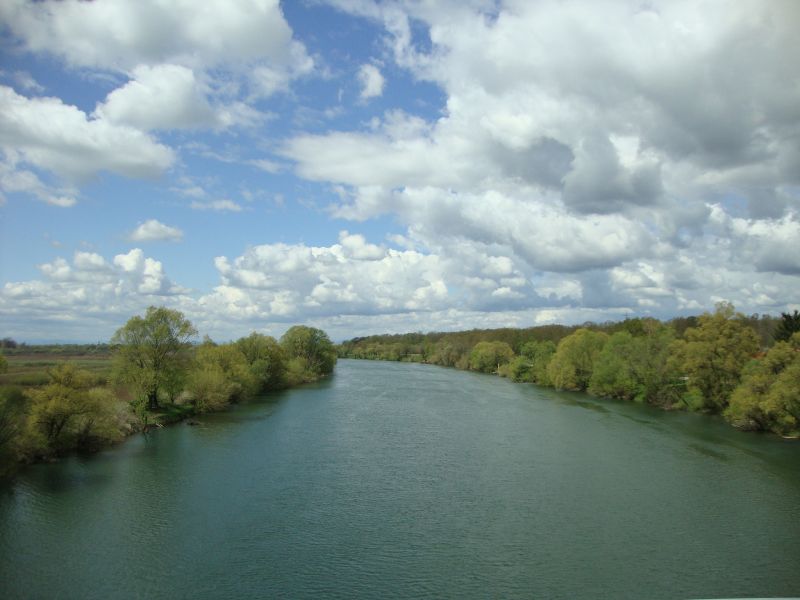 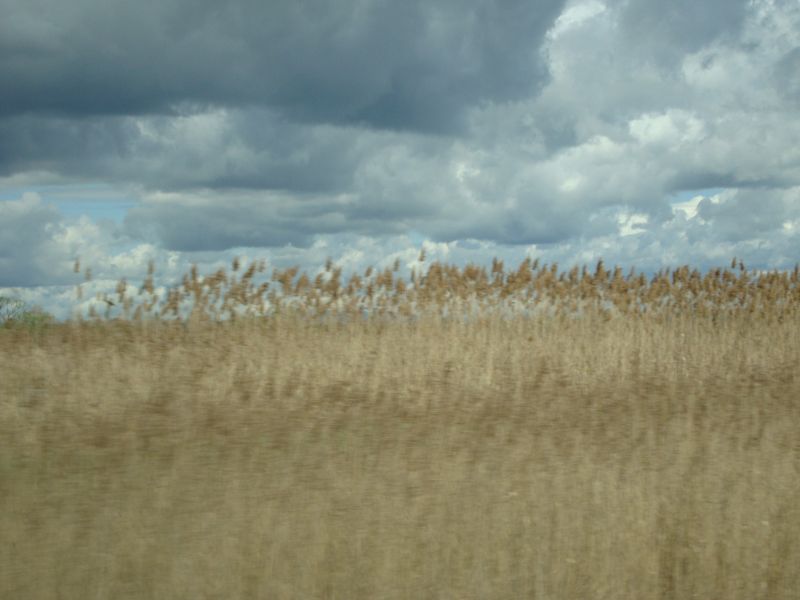 Svijet je poput knjige. Oni koji ne putuju, pročitali su samo 
jednu stranicu.
Aurelije Augustin
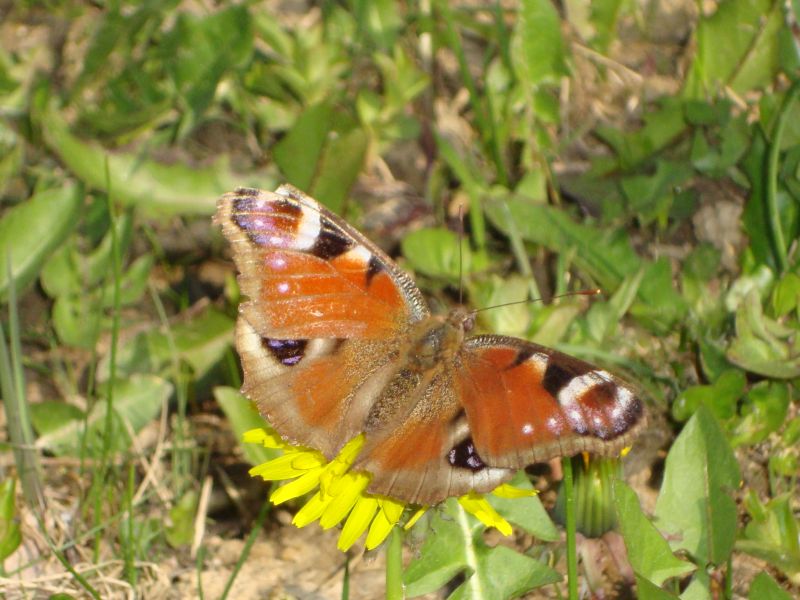 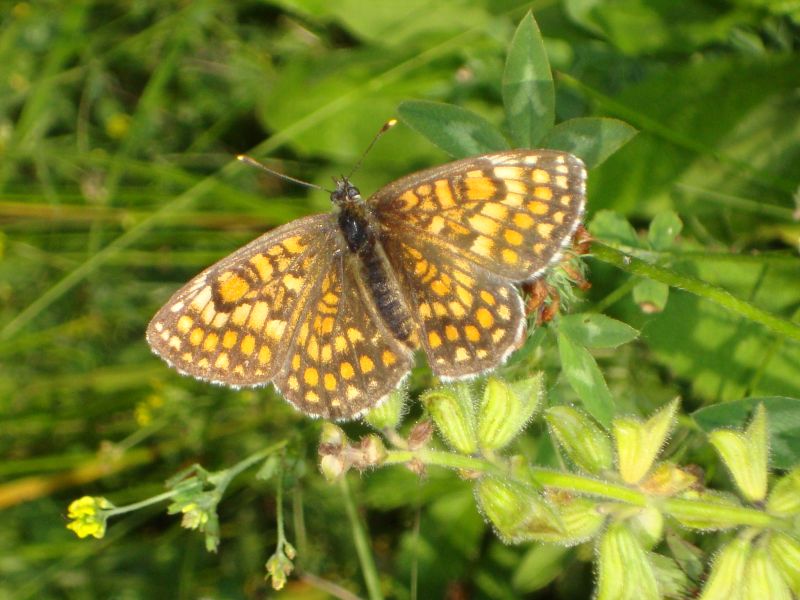 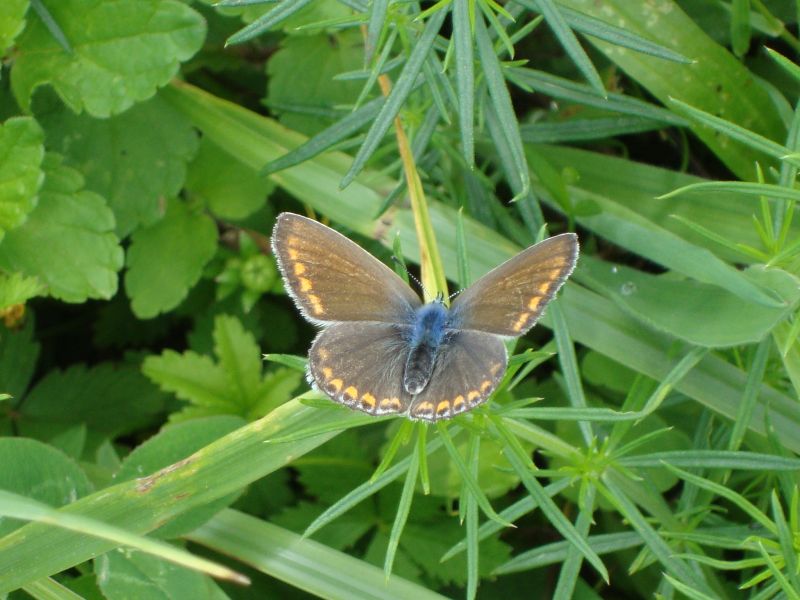 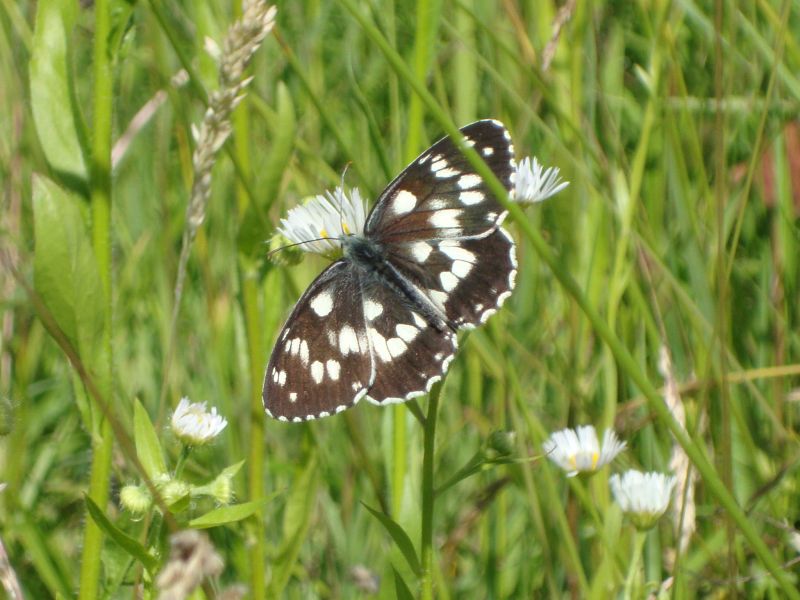 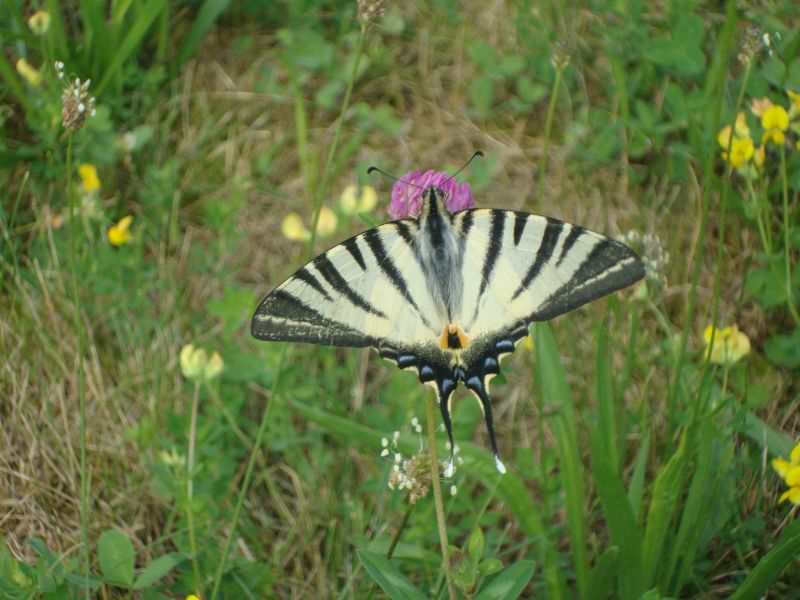 Priroda je 
u najmanjim stvarima najveličanstvenija.
Latinska poslovica
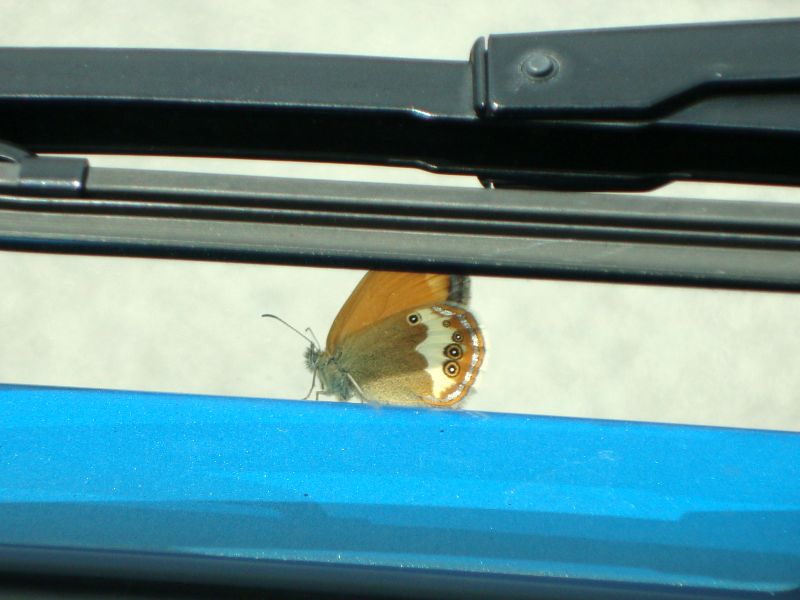 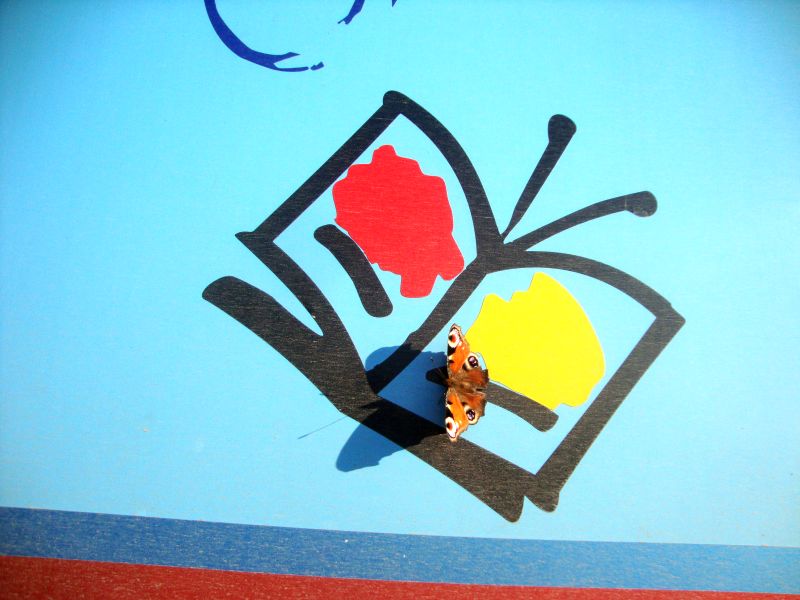 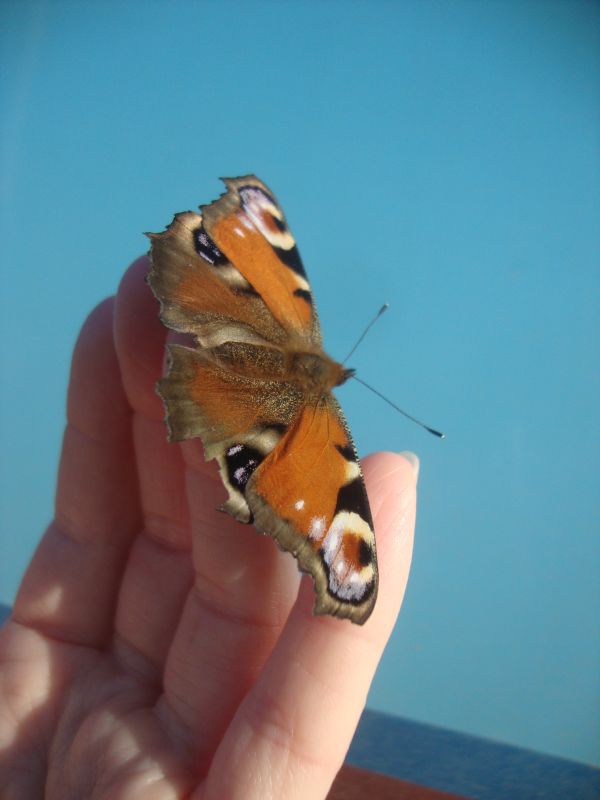 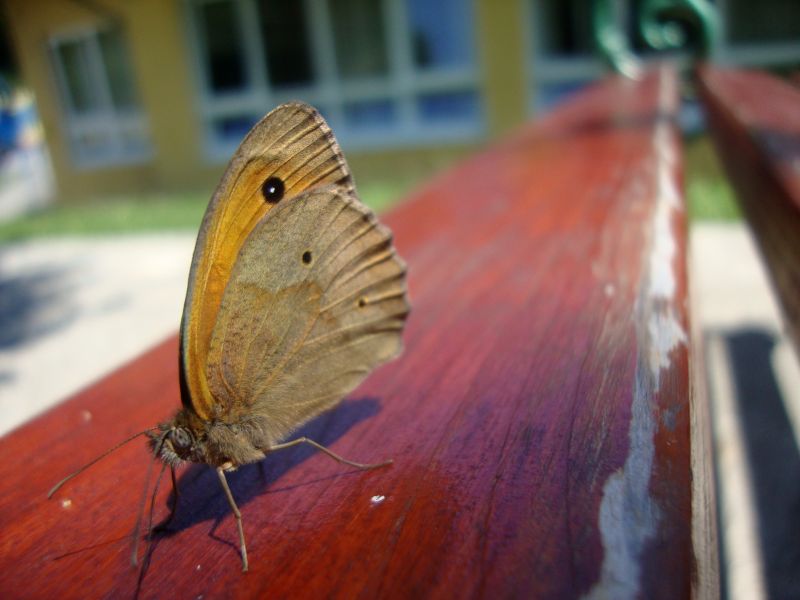 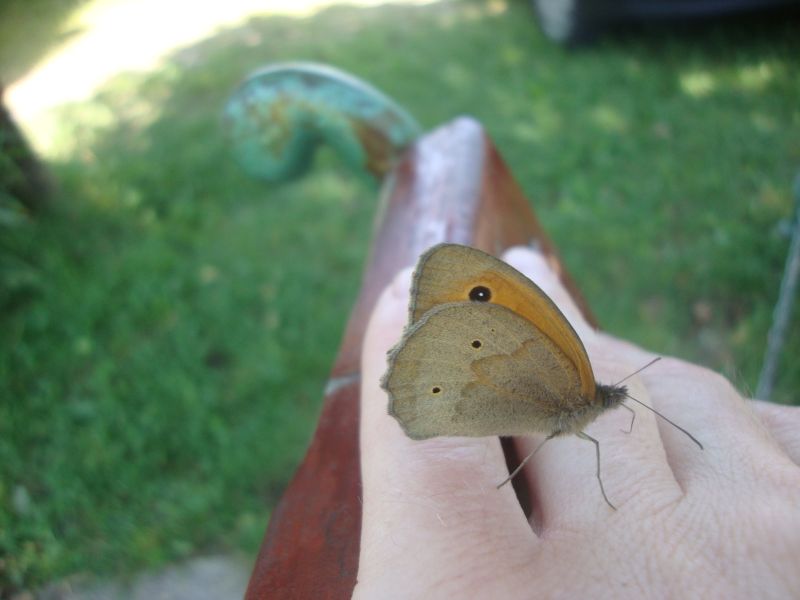 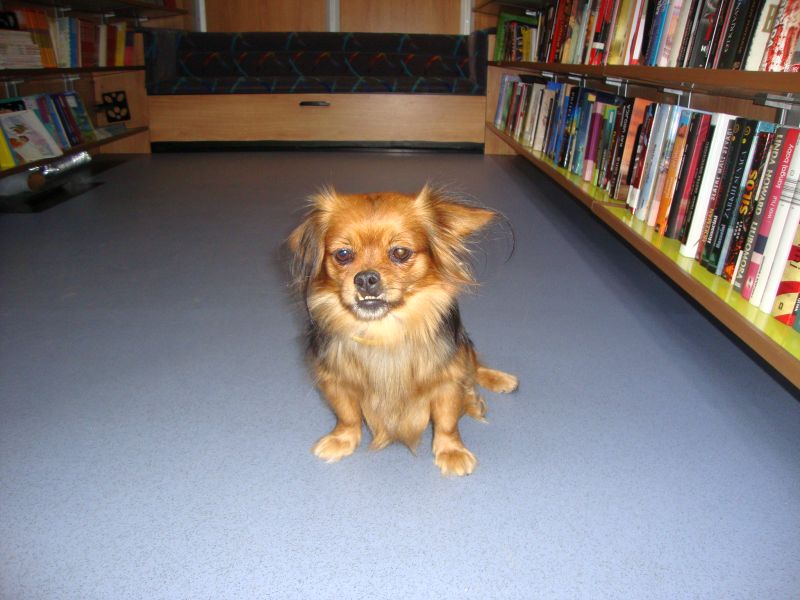 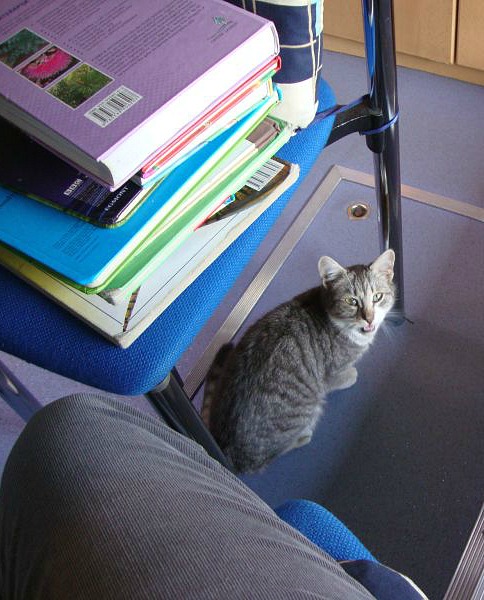 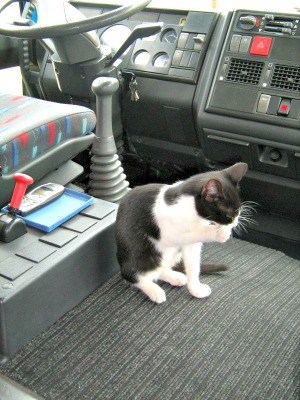 Priroda i knjige pripadaju onim očima koje ih vide.
Ralph Waldo Emerson
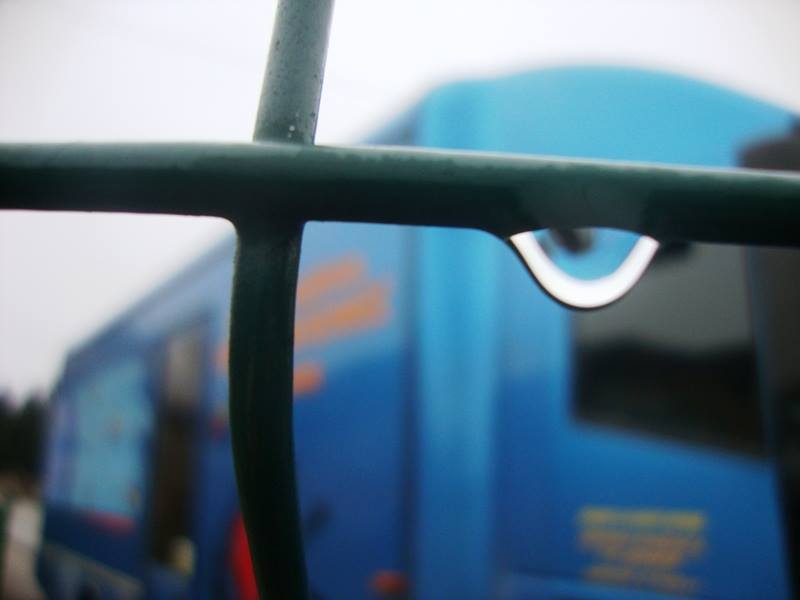 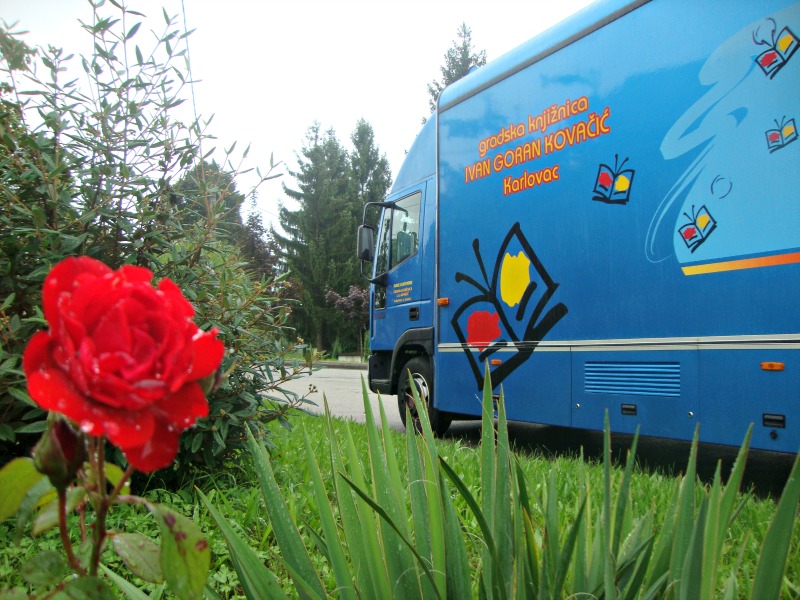 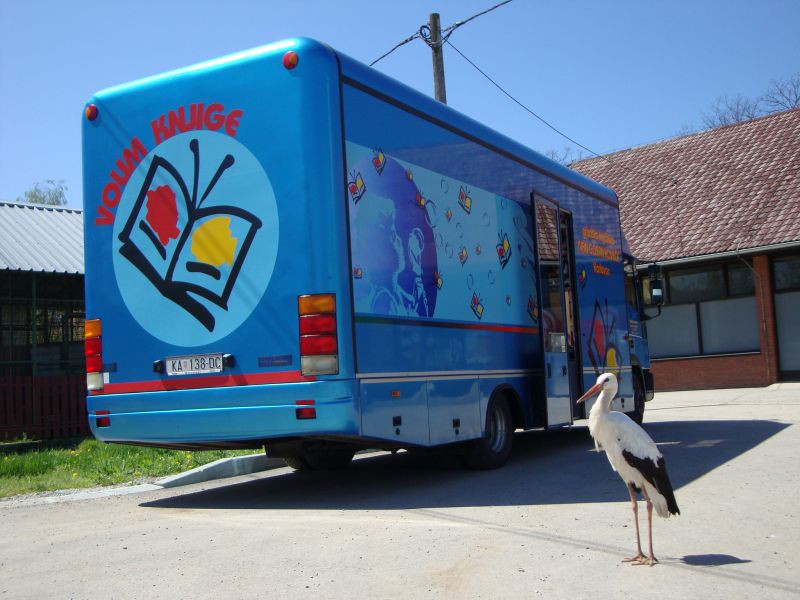 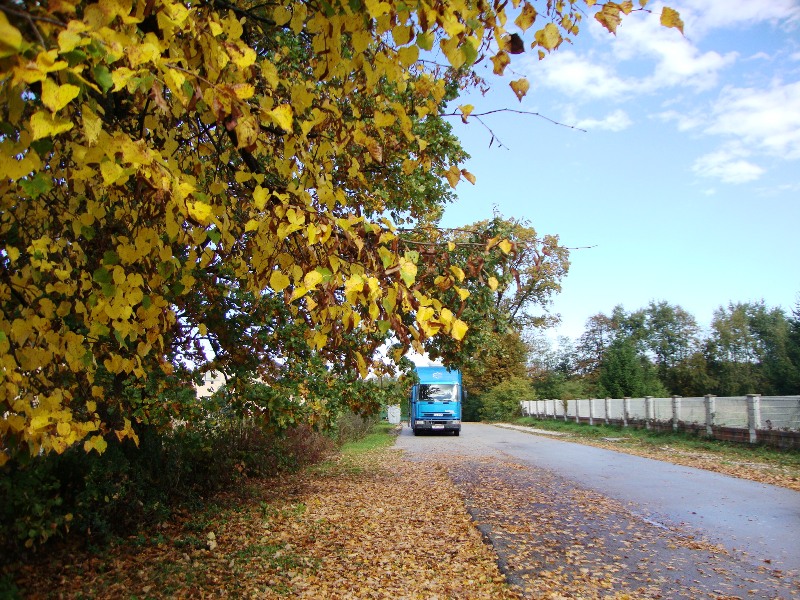 Ako želiš druga upoznati, treba 
s njime putovati.
Bosanska poslovica
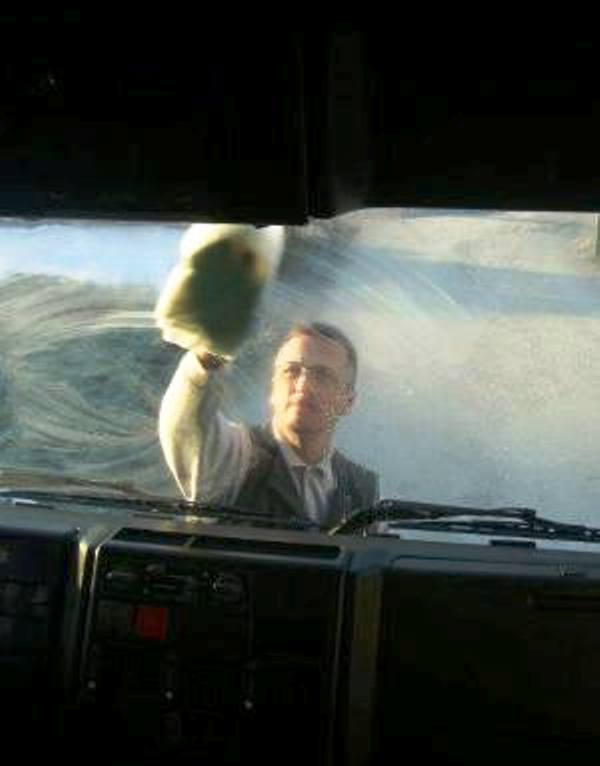 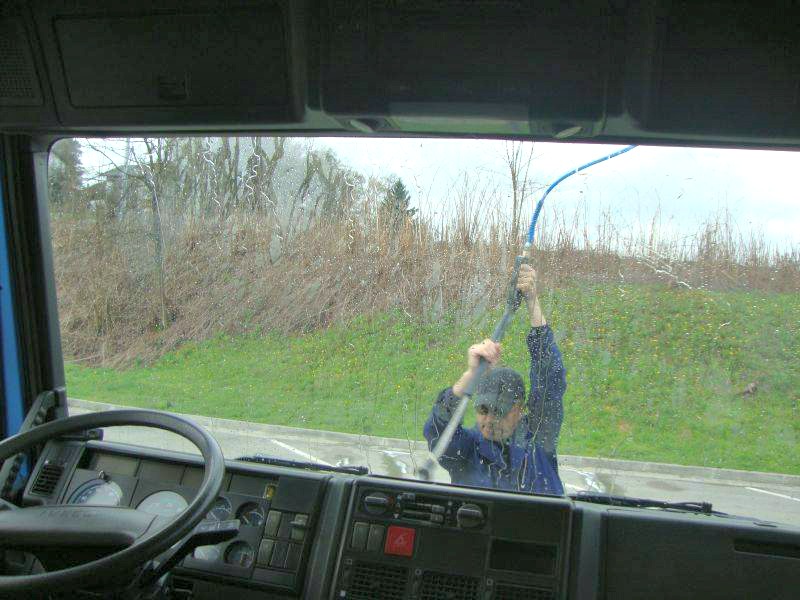 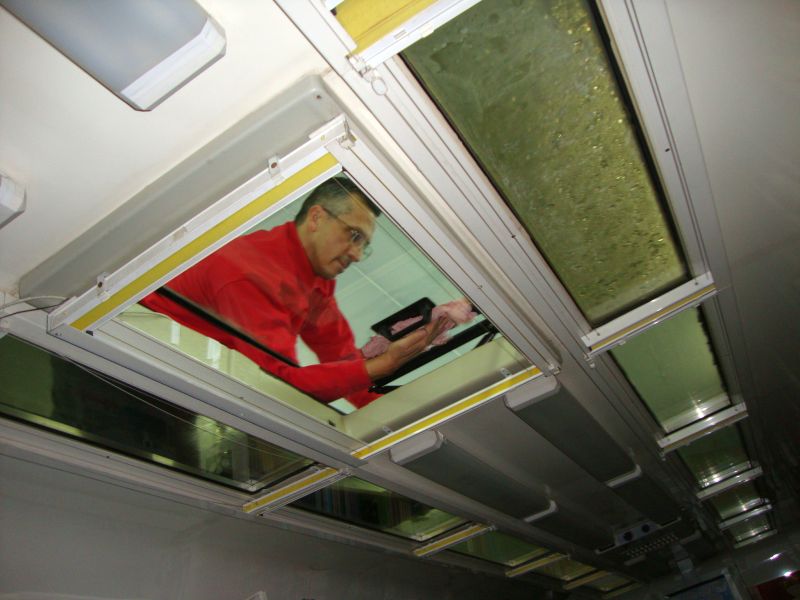 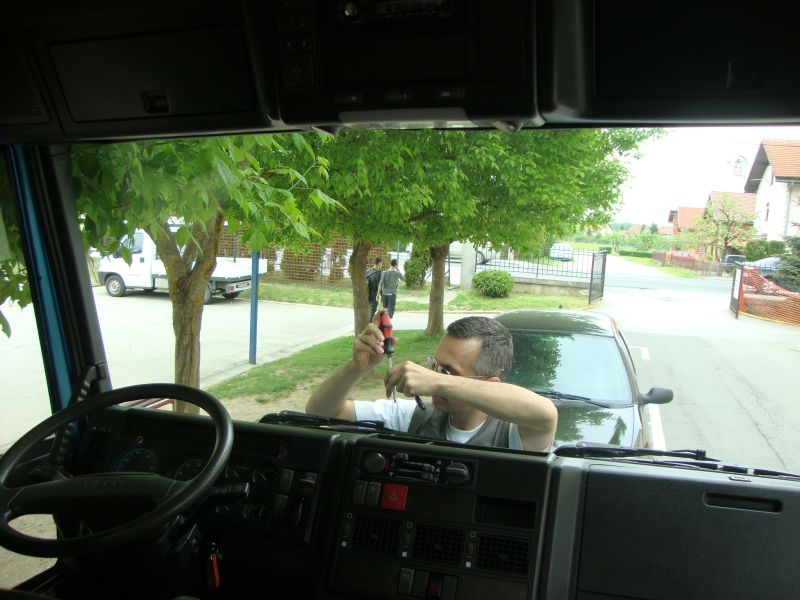 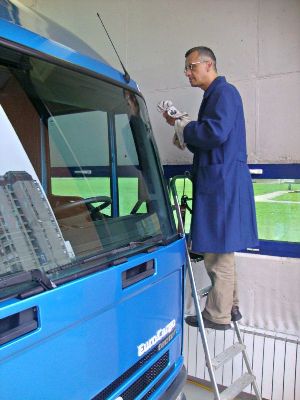 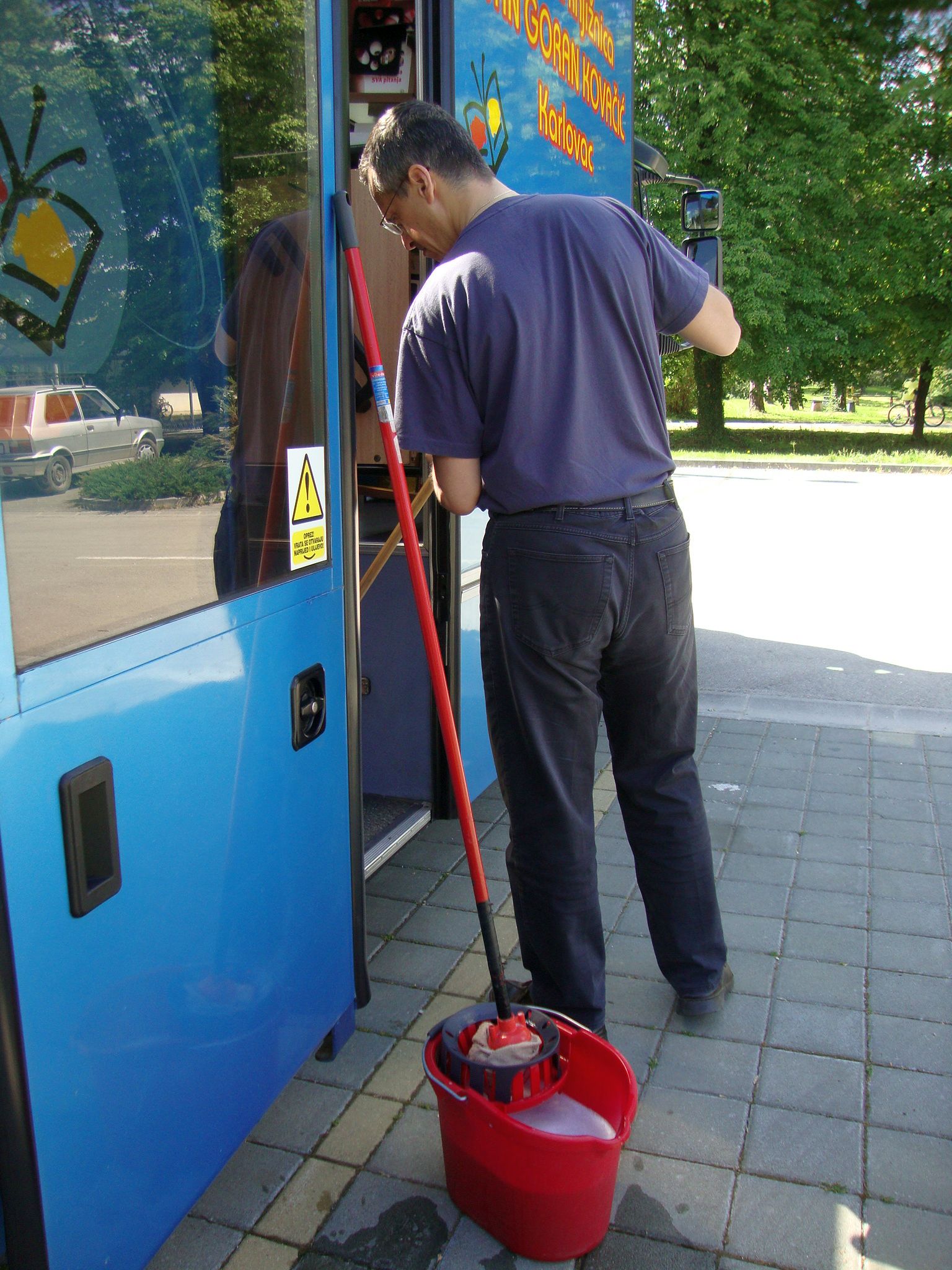 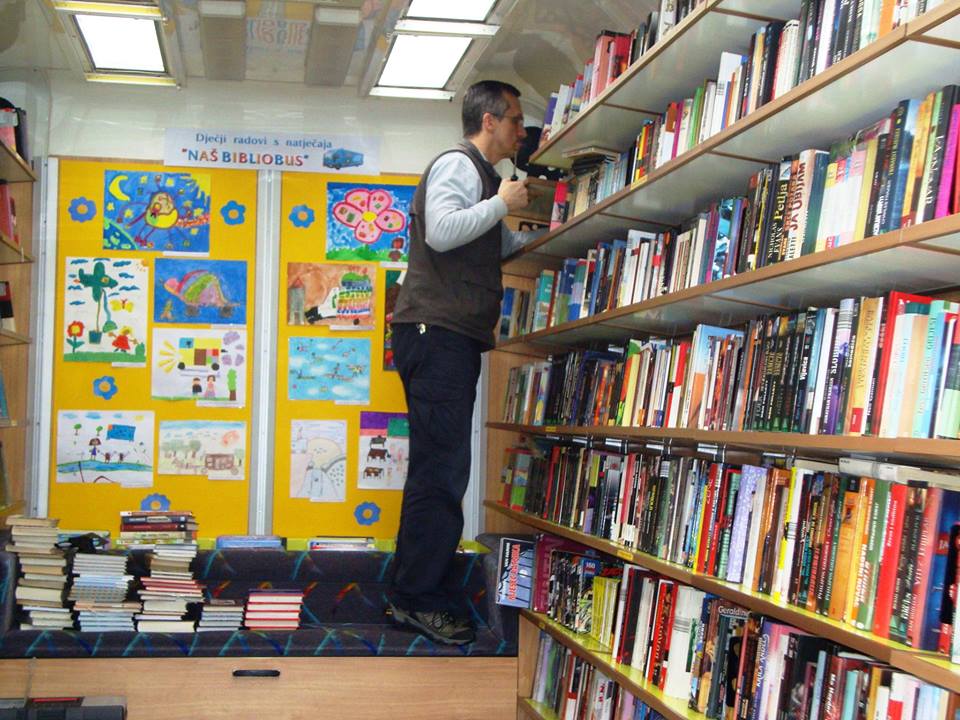 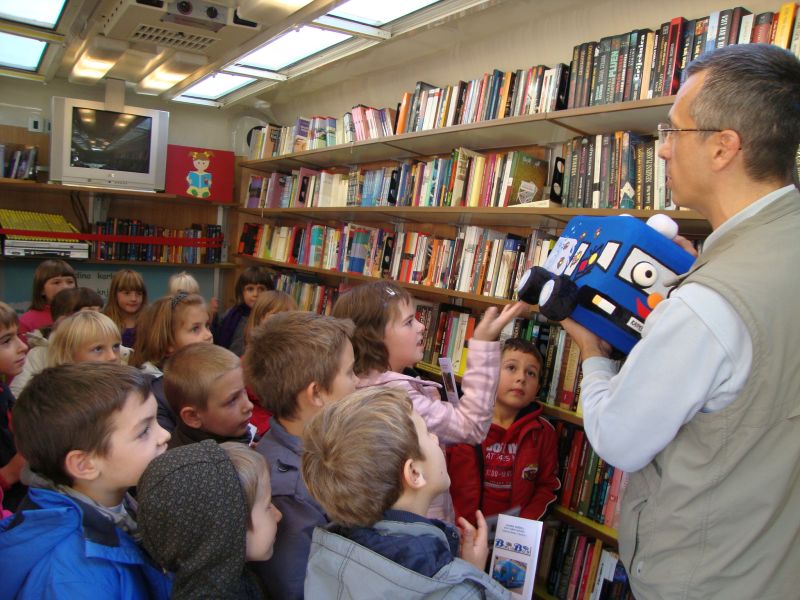 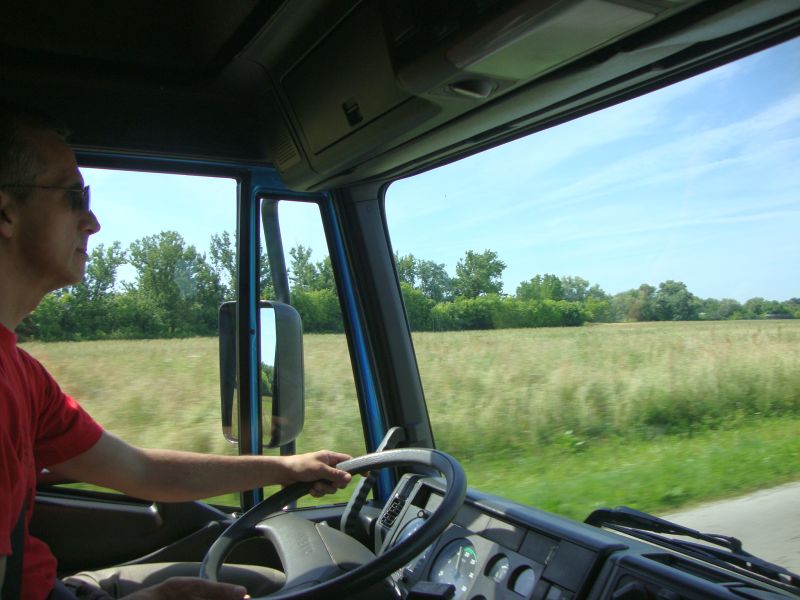 Cesta je nešto beskrajno dugačko, nešto čemu se ne vidi kraja, nalik na ljudski život, nalik na ljudske snove.
F. M. Dostojevski
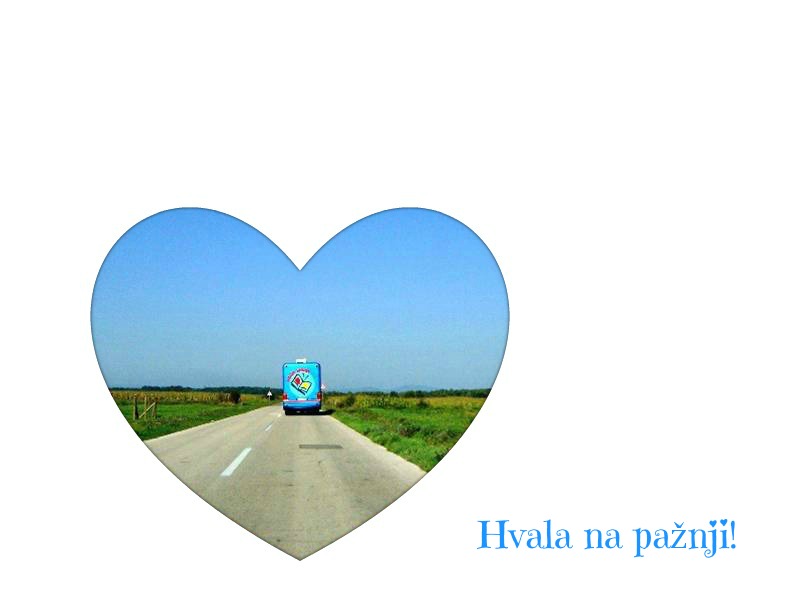